Intravenous Anaesthetics
(Dissociative & other anaesthetics)
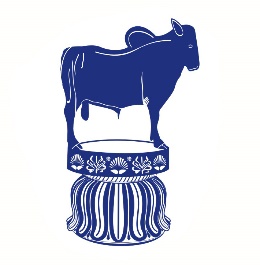 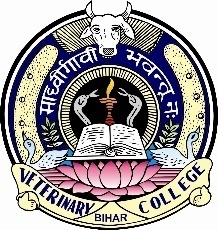 Dr.Kumari AnjanaAssistant ProfessorDeptt. of Veterinary Pharmacology & Toxicology
Bihar Veterinary College, Bihar Animal Sciences University, Patna
Dissociative anaesthetics
These are the  agents that induce a state of altered  CNS activity in which the anaesthetised patient feels totally dissociated from its surroundings during induction.
These agents produce marked sensory loss, analgesia, amnesia and paralysis of movements without apparent loss of consciousness ( patients appears to be awake but actually is unconsciousness).
The term Dissociative anaesthetics is derived primarily from use of ketamine in man and appears to have same meaning in the animals.
Dissociative anaesthetics     contd…
Dissociative anaesthetics- ketamine, tiletamine,  Phencyclidine
It act as antagonists of excitatory amino acid glutamate( at NMDA type glutamate receptor) and interfere with neuronal transport of 5- HT, dopamine and noradrenaline in CNS. 
Act on cerebral cortex.
At anaesthetic dose no significant effect on respiration, increase in BP and Heart rate due to sympathetic stimulation (can be used in patients in CV).
Preanaesthetic diazepam, acepromazine or xylazine administration is necessary before dissociative anaesthesia.
Ketamine
It is a general anaesthetic which was first introduced in 1965 for use in humans. 
In 1970, it was introduced for anaesthesia in the cat. 
The important features of Ketamine are as below:
It induces only stage I and II but not III & IV.
It does not act on ARS (Ascending Reticular System) like other general anaesthetics.
Ketamine         contd…

It produces depression of thalamoneocortical system and stimulation of limbic system. Therefore, due to dual action, Ketamine is called dissociative anaesthetic.
It induces anaesthesia and amnesia (loss of memory) by functional disruption (dissociation) of CNS through marked CNS excitation.
It produces dissociation or complete unawareness of environment due to amnesia or forgetfulness.
Actions of Ketamine on Cardiovascular System (CVS)
Ketamine increases cardiac output, blood pressure, central venous pressure and heart rate.
Cardiac stimulatory properties prove it a good induction agent for poor risk and hypovolemic patients.
It does not depress respiration, there is profound analgesia and amnesia, muscle relaxation is poor, induction rapid but recovery is prolonged. There is only little salivation which is not a problem, swallowing reflex is impaired.
It possesses wide margin of safety i.e. 5 times than that of Pentobarbitone. 
It can be used in patients with CV shock.
Dosage of Ketamine
Dog : As anaesthetic – 10 mg/kg IV after diazepam (0.5mg/kg)
   As restraining    --  10 mg/kg after acepromazine (0.5mg/kg)
Horse: 2 mg/kg IV in combination with diazepam (0.2mg/kg) and xylazine (0.1mg/kg)
Cattle: induction- 2 mg/kg rapid IV or IV 
               maintenance: 0.2 % ketamine in normal saline solution 			   administered @ 10 ml/min.
Goat: 10 mg/kg IV after xylazine  (0.2mg/kg)
Phencyclidine
Effect on CNS is species specific.
Depression in dog and other species.
Low doses  - Depression
	High doses – convulsion/ excitation.
It is used in subhuman primates. 

Tiletamine
It is used with pre-medication of zolazepam (sheep, pigs, horses, dogs & cats).
Steroidal anesthetics- saffan/ Althesin
First injectable steroid anaesthetic -  hydroxydione Na.
Toxicity (thrombophlebitis), its use was discontinued.
A Steroidal anaesthetics generally used for induction of anesthesia.
It contains two pregnanedions, alphaxalone (steroid I)-alphadolone(steroid II).
Produces rapid induction of short duration anaesthesia.
Steroidal anesthetics- saffan/ Althesin    contd…
Althesin is combination of two steroid drugs solubilized in an aqueous formulation containing polyethylated castor oil (Cremophor EL).
 Alphadolone has less anaesthetic activity than alphaxalone but is included to improve the solubility. 
Contraindicated –not used in dogs due to  vehicle surfactant (Cremophor EL) in the preperation causes excessive histamine release from mast cells resulting in profound  depression.
Propofol
 It resembles thiopentone in being highly lipid soluble.
It is an oily liquid introduced as 1% emulsion for IV induction and short duration of anesthesia.
Quick recovery - rapidly metabolized.
No hangover like thiopentone sodium.

Etomidate
Has potent hypnotic effect but no analgesic effect.
Has wide margin of safety.
No hangover like thiopentone sodium.
Metomidate
It is recommonded for anesthesia in birds.
Also in pig, dog & cats.
Has wide margin of safety.
No hangover like thiopentone sodium

Urethane
Also called Ethyl carbamate.
Chemically related to urea.
Commonly used in laboratory animals.
Chloralose
 It is the condensation product of glucose and chloralhydrate. 
it is transformed to chloraldehyde which is further metabolized to trichloroethanol. 
Produces dissociative anaesthesia like Ketamine.

Midazolam
A benzodiazepines derivatives  with slower onset of anesthetic action.
It has no respiratory or cardiovascular depressant effect.
In human it is generally used as a preoperative sedative for endoscopy or other probing procedures.
Thank You